Activity Time Remember make time everyday for FUN !!!
Keeping busy with Mrs. Henniger
Click on the Safer Smarter Kids Activity Page to complete your own Powerful Flower
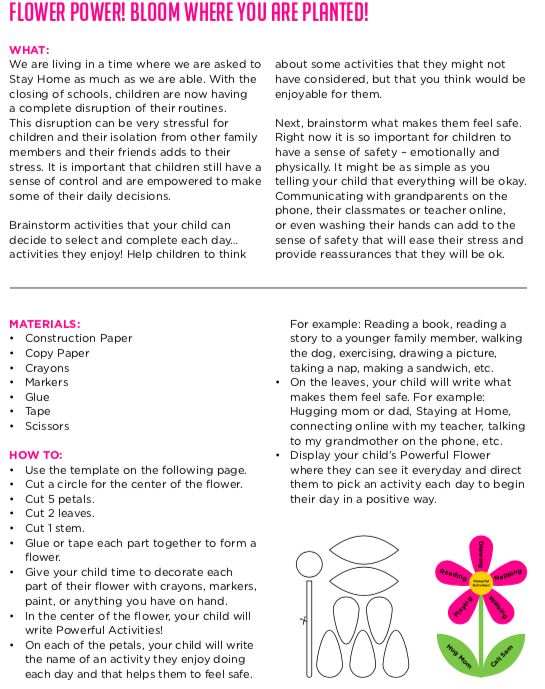 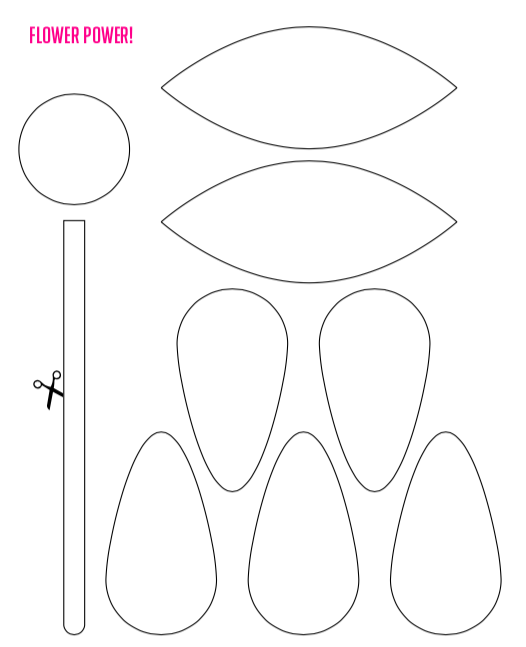 What are your favorite family activities ?
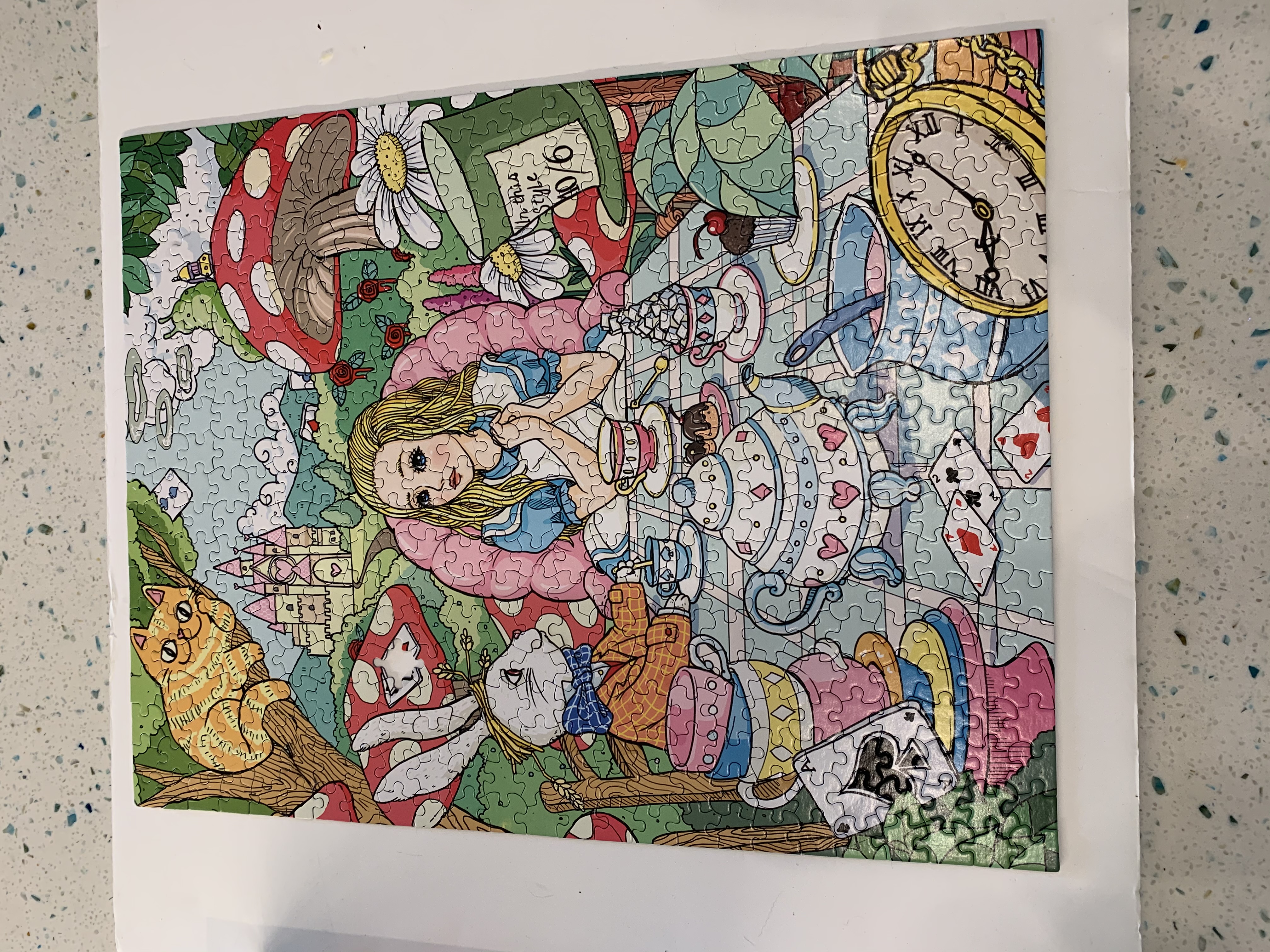 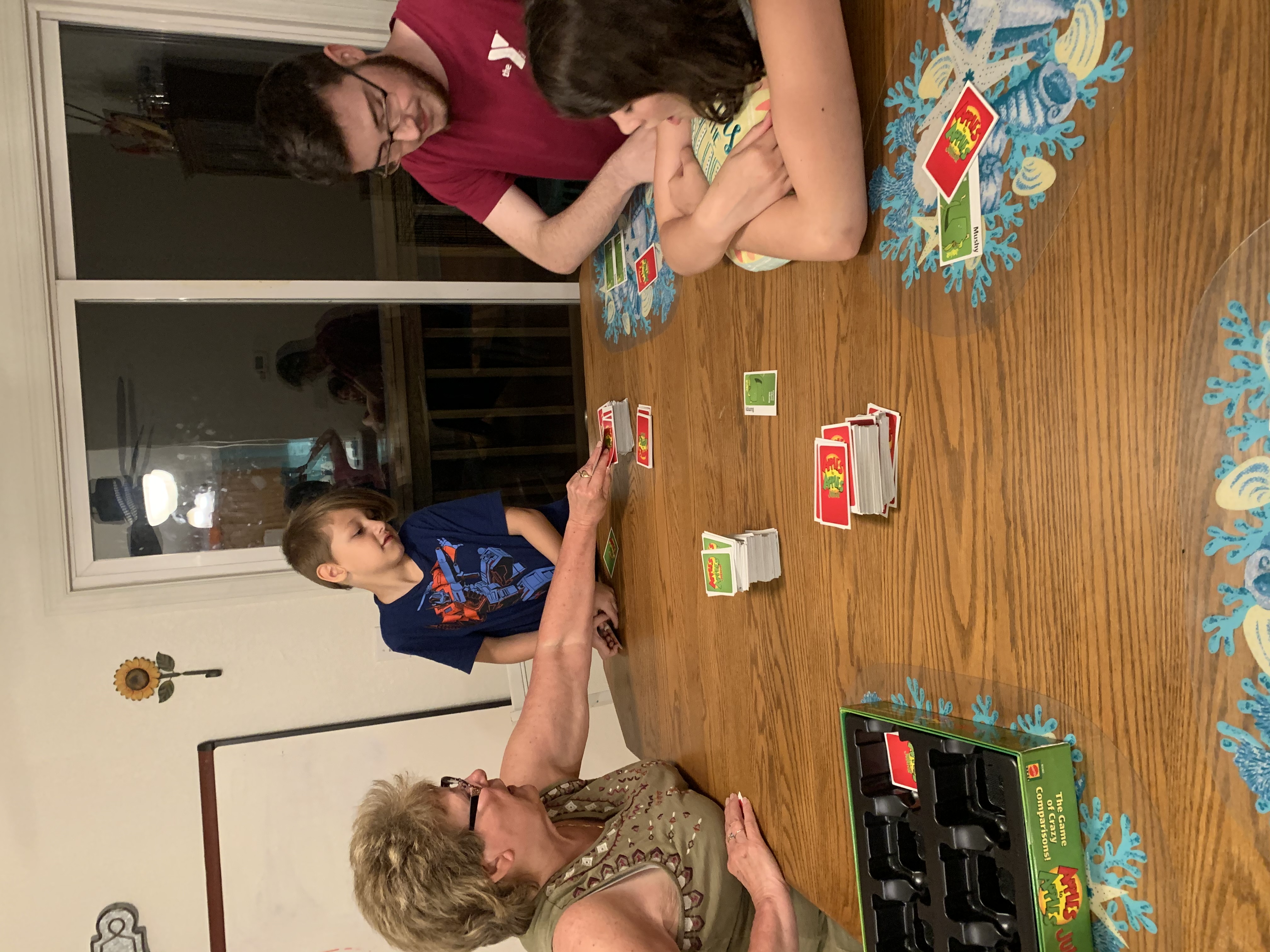 Board games and puzzles 
are some of my favorites

What is your favorite board
game to play ?
Mine is Apples to Apples

What is the largest puzzle
you have ever completed?
So far for me 1000 pieces
Calling all my animal lovers
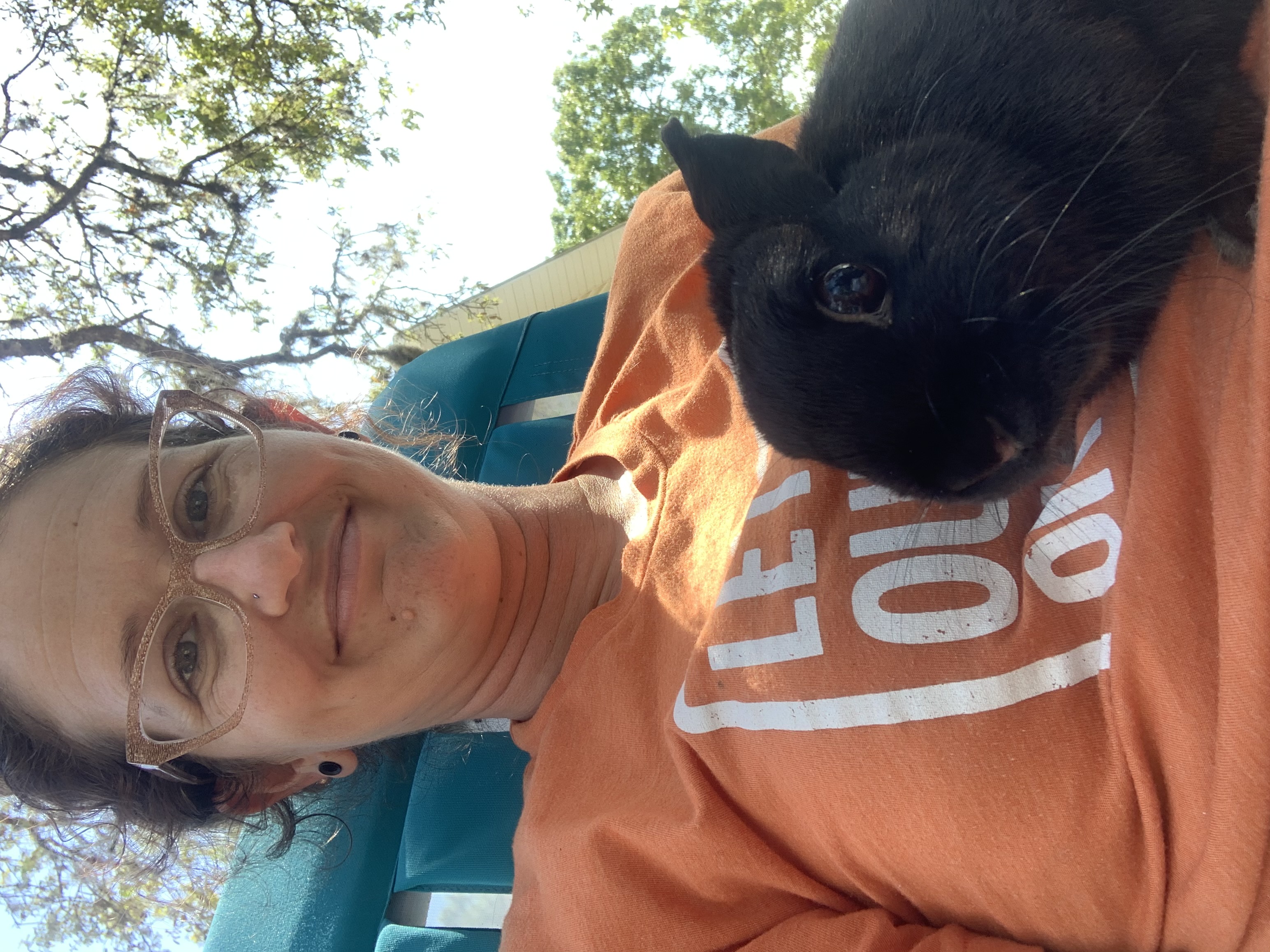 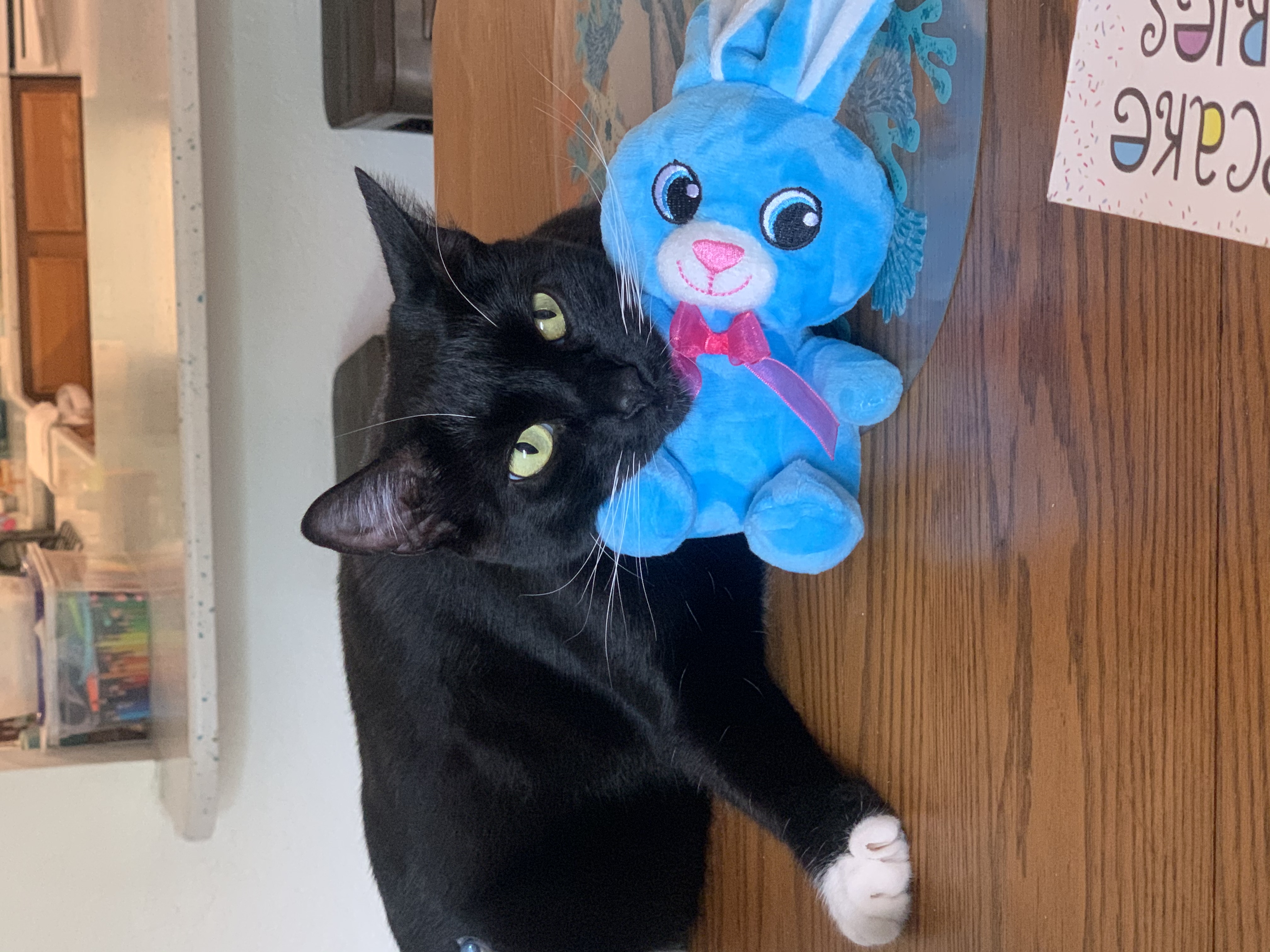 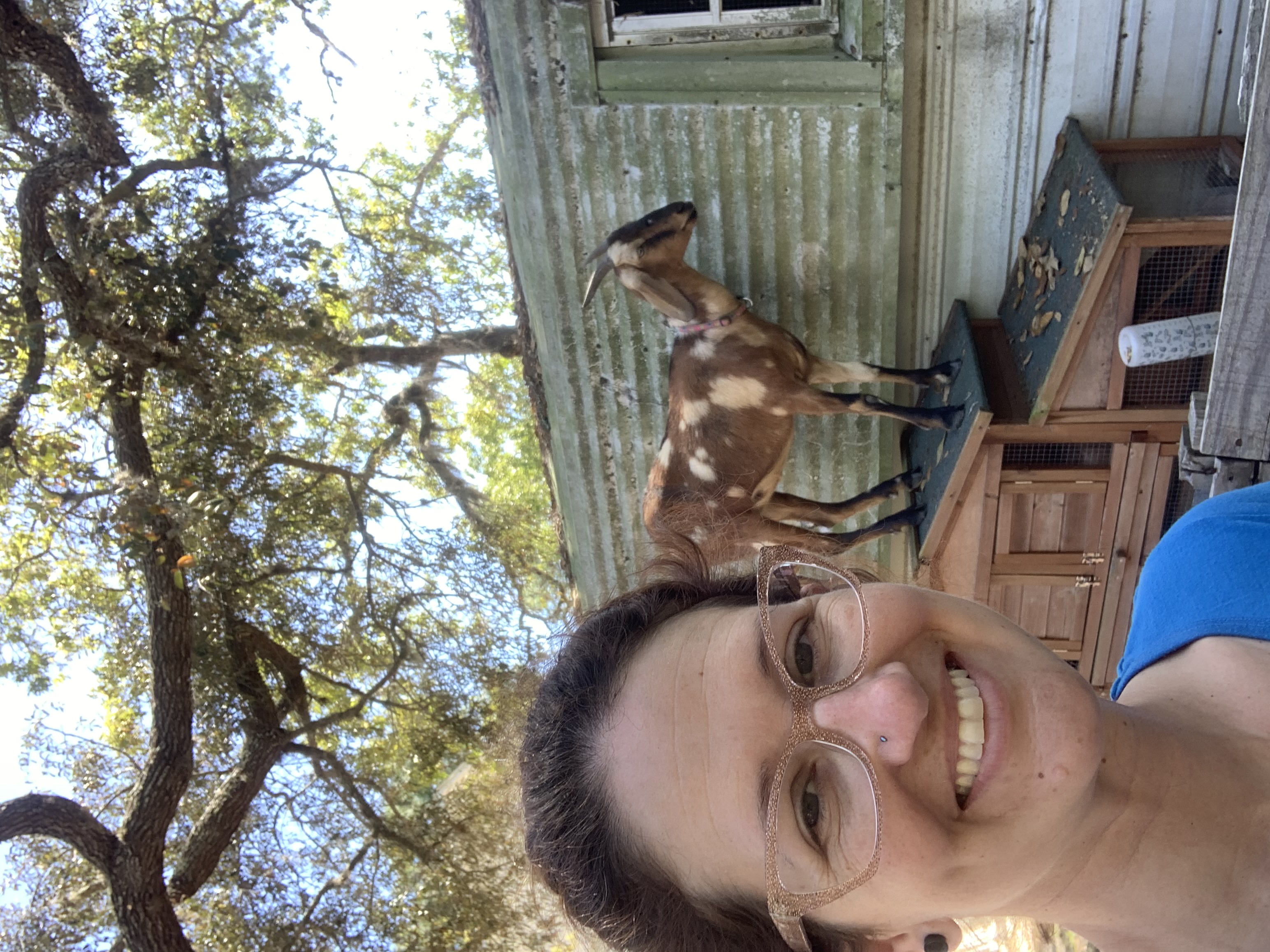 One of my all time
favorite past times 
is loving on all my
pets.  

Do you have
any pets ?

What is your 
favorite animal?
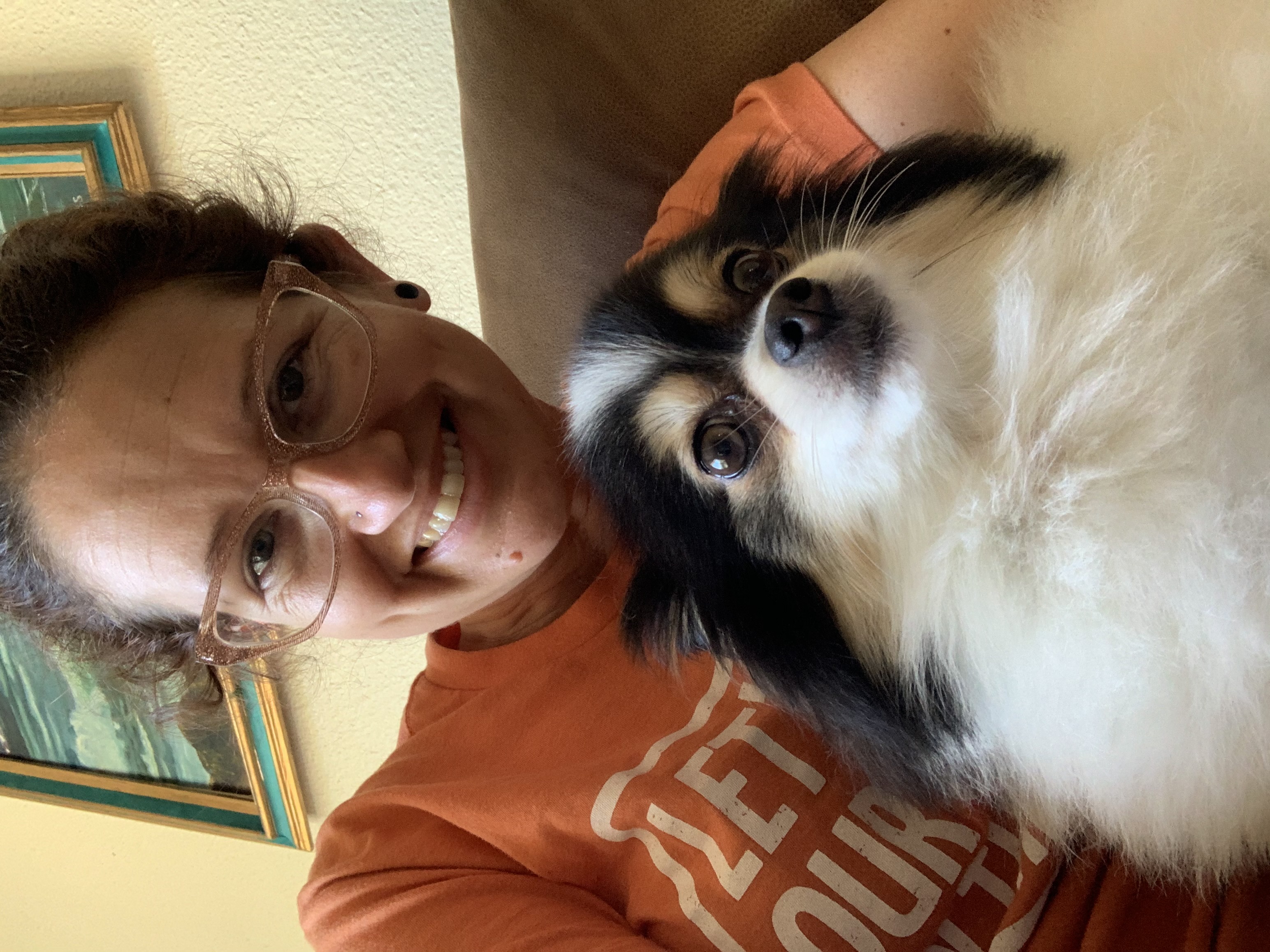 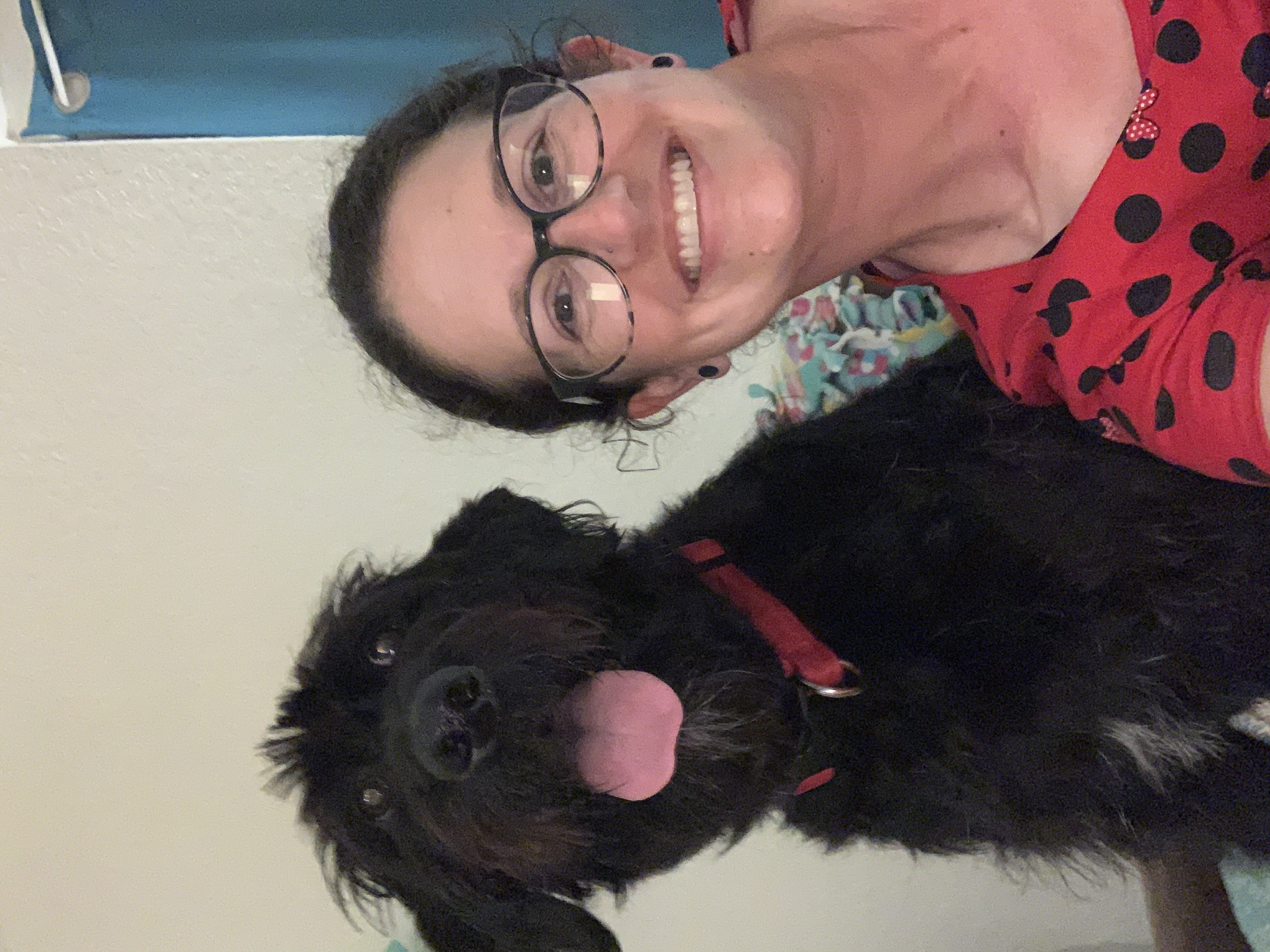 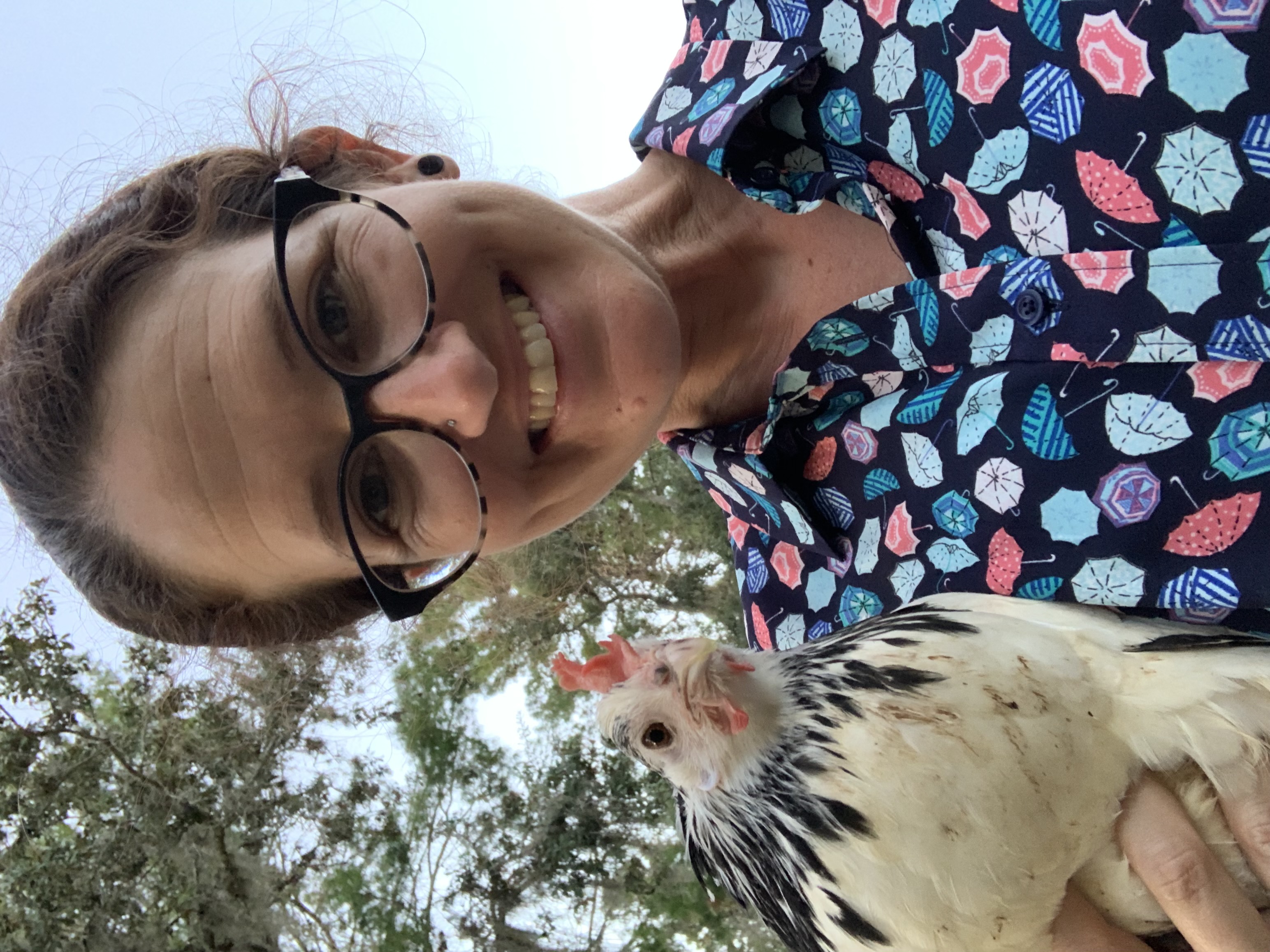 Guess my favorite animal?
The live in both cold and warm climates
They are bird but can not fly
They have the most adorable walk
Be prepared if you get up closer they smell a little fishy 

Can you figure it out?
Did you guess a Penquin ?
Let’s not forget about staying fit
What are your favorite
outdoor activities?

I love to swing and 
play basketball.

Get up and moving !!
Don’t forget to put your
activities on your PE log.
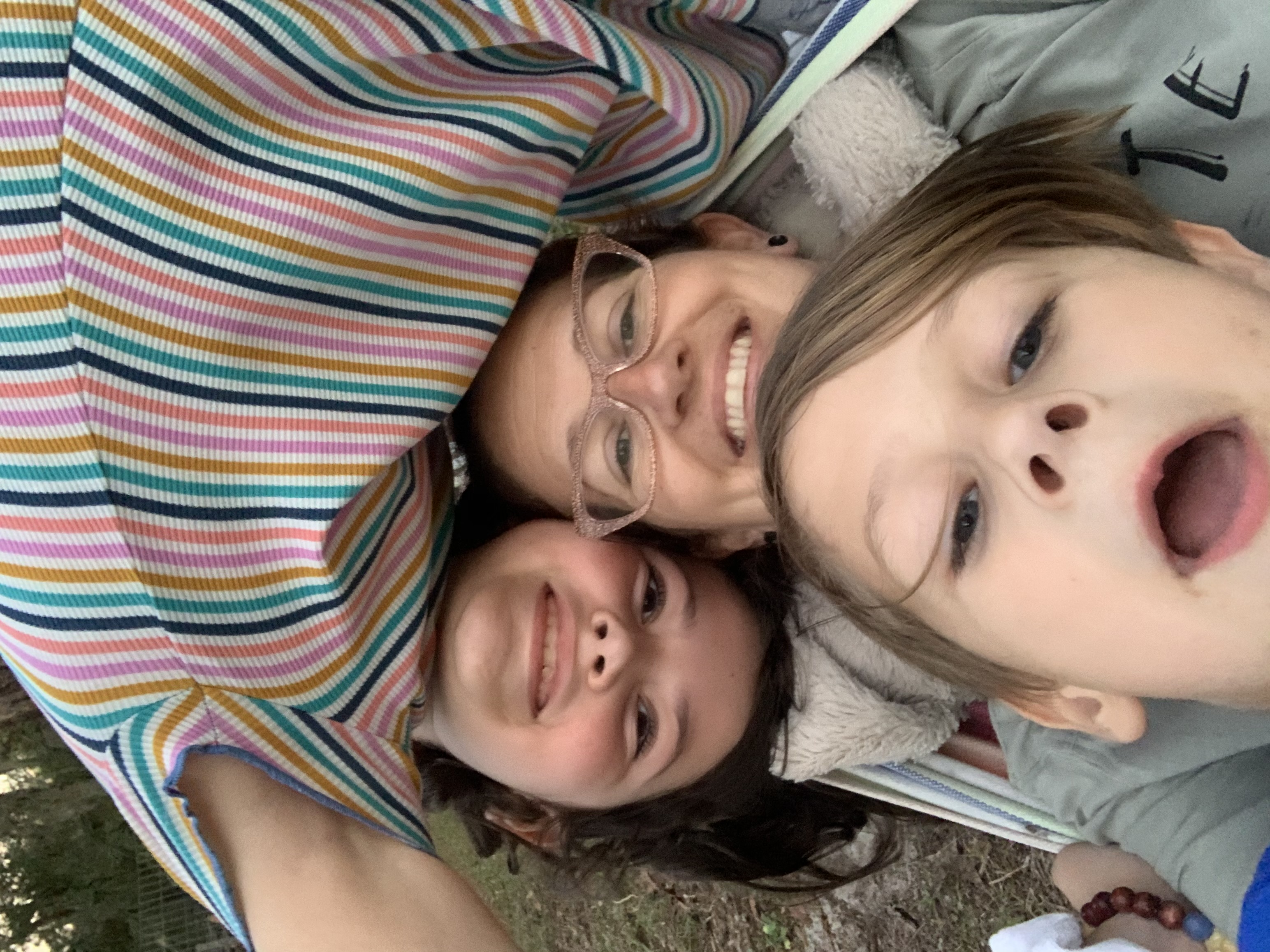 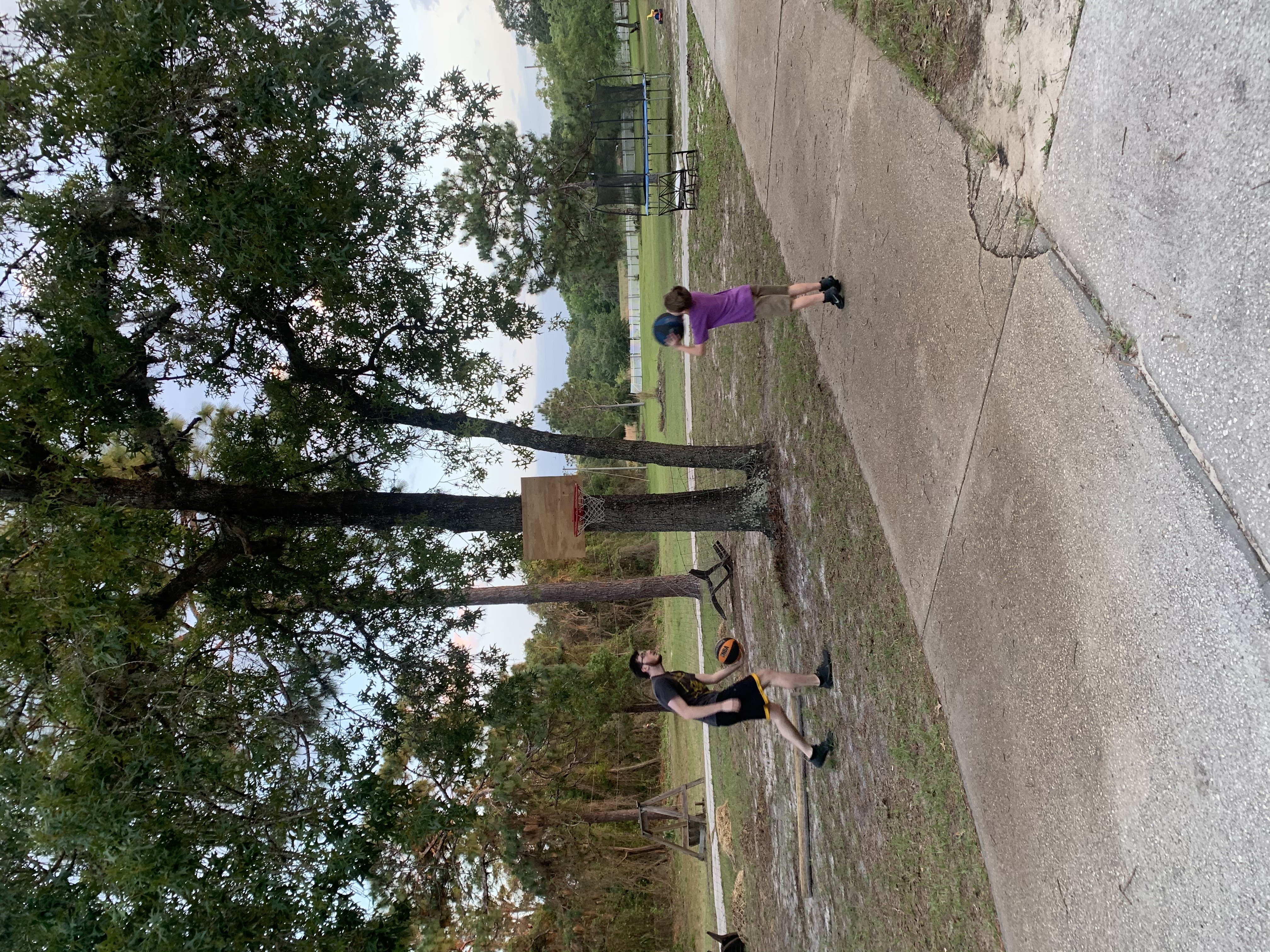 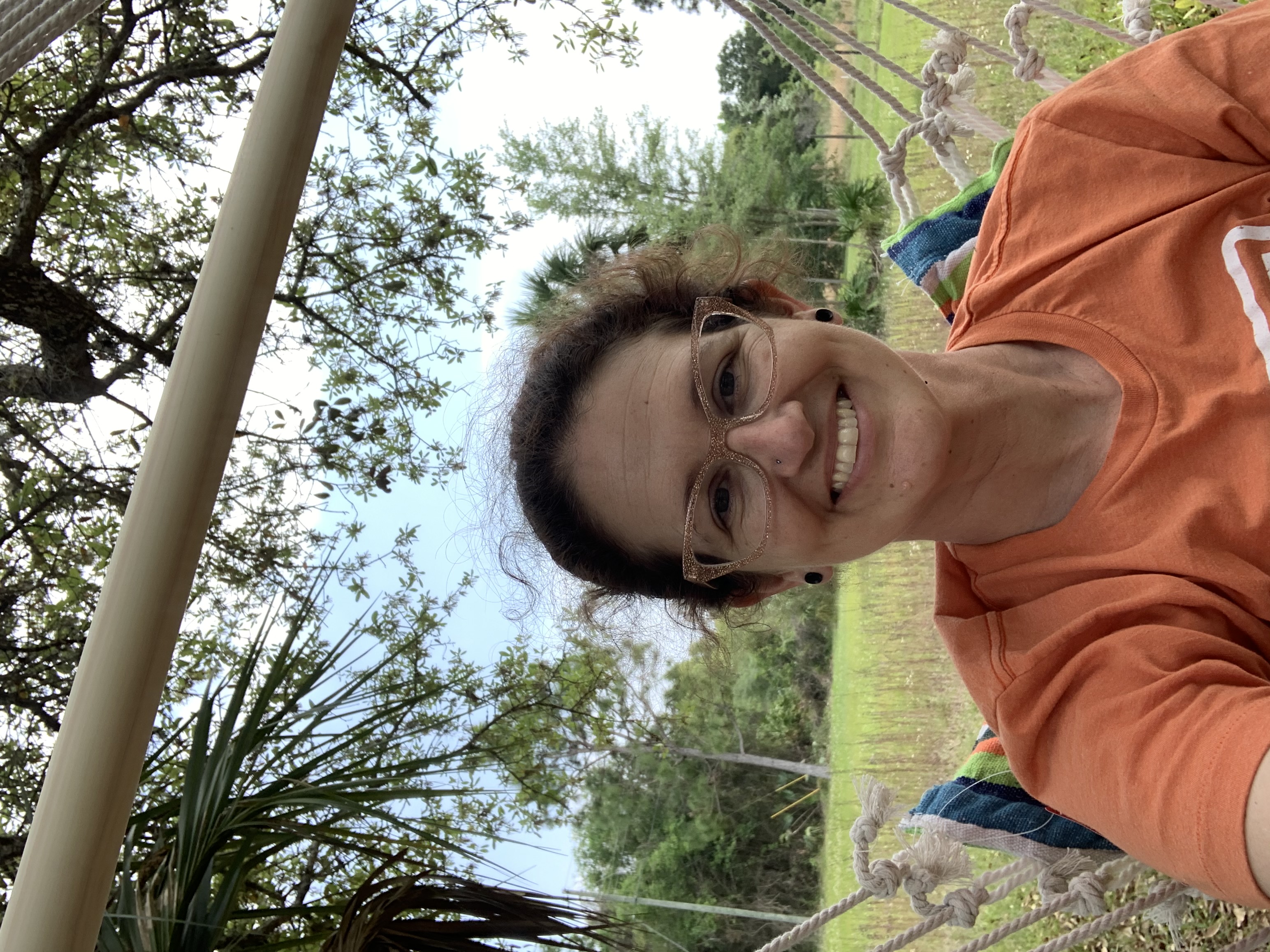 Remember I am still here for you
Please feel free to reach out through mylearning using your inbox
Reach out to set up a meeting through Can We Talk 
Call using my google work number at 727-490-8150

Sending Virtual Hugs and Well Wishes